个人简介
基本情况:  就职北京妇产医院20余年，负责医院临床药学、精准医学中心、用药咨询中心、药物治疗管理门诊工作。
 
研究方向: 临床药学、药物治疗管理、药学科普

学术成就:主编、参编多部孕产妇、更年期合理用药等书籍。主持孕产妇健康素质教育课题。

学术兼职:北京药理学会精准药学专业会委员、中国药学会科普专家、北京市健康科普专家
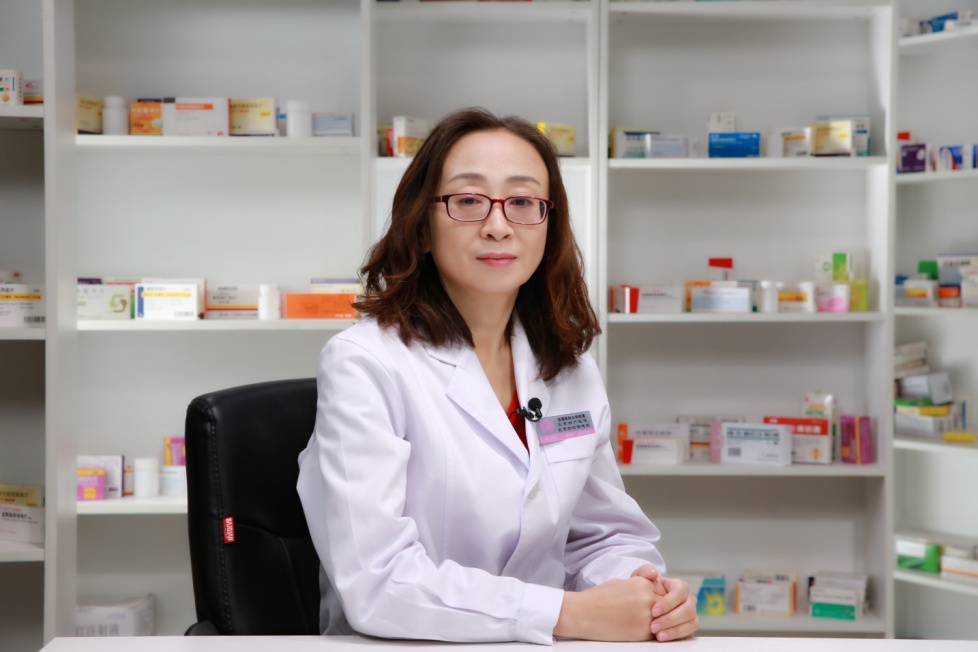 照片
姓名  韩朝宏
职称  副主任药师
妊娠期及哺乳期用药处方审核
首都医科大学附属北京妇产医院
韩朝宏
国内产科临床指南、共识更新 (2023.5-2024.4)
1 胎盘植入剖宫产血管内球囊暂时阻断技术规范中国专家共识  202305
2 产后出血预防与处理指南（2023）202306
3 胎儿疾病大孔径MRI临床应用专家共识 202306
4 胎盘植入性疾病诊断和处理指南（2023）202307
5 染色体微阵列分析技术在产前诊断中的应用指南（2023）202308
6 孕产妇合并新型冠状病毒感染诊治推荐意见 202308
7 产科弥散性血管内凝血临床诊断与治疗中国专家共识 202308
8 妊娠期子宫颈癌卵巢功能与生育力保护专家共识（2023年版）202309
9 终止合并常见自身免疫性疾病的早中期妊娠中国专家共识（2023年版）202310
10 剖宫产子宫瘢痕妊娠实用临床分型诊治专家共识 202311
11 多囊卵巢综合征患者孕前、孕期及产后管理中国专家共识（2023年版）202311
12 剖宫产手术专家共识（2023）202401
13 孕前及孕早期常见隐性单基因遗传病携带者筛查临床应用专家共识 202401
14 妊娠期糖尿病妇女体重增长推荐值标准 202401
15 妊娠合并泌尿系结石诊断治疗中国专家共识 202401
16 妊娠期肝内胆汁淤积症临床诊治和管理指南（2024版）202402
17 HIV阳性孕产妇全程管理专家共识（2024年版）202403
18 早产临床防治指南（2024版）202404
19 子宫肌壁间妊娠诊治中国专家共识（2024年版）202404
19
产科用药
营养素
孕前基础疾病
产科特有疾病

考虑对胎儿的安全性
孕产妇用药比较常见
用药品种少相对单一
产科最常见的处方问题？
缺少诊断！
诊断：孕11周
R：
滋肾育胎丸
用法：5g  tid
诊断：孕20周  
R：
蛋白琥珀酸铁口服溶液
用法：15ml bid
诊断：孕5周
R：
黄体酮软胶囊
用法：100mg bid
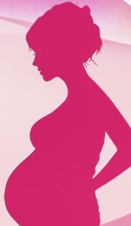 目 录
01 妊娠剧吐用药
02 妊娠贫血用药
03 先兆流产、早产用药
04 产褥感染用药
01 妊娠剧吐
妊娠期恶心呕吐
产科常见病，恶心发生率50%-80%，恶心和呕吐同时出现的患病率50%
妊娠剧吐(hyperemesis gravidarum，HG)
妊娠早期出现恶心和/或呕吐严重到无法正常饮食和严重限制日常生活活动
严重等级更高的延期性恶心呕吐，导致低血容量和体重减轻
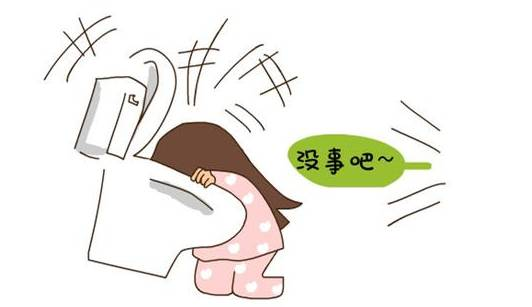 妊娠剧吐治疗
孕吐反应： 恶心  VB6  10~25mg  tid  po
剧吐治疗：1、纠正脱水和电解质紊乱
                   补液：糖、盐、林格等约3000ml
                    补钾：3-4 g/d，严重低钾6-8 g/d
                    VC：2-3g
                    VB1：100mg  
                 2、止吐治疗
                     VB6 、甲氧氯普胺等
A
B
止吐药物
妊娠剧吐的诊断及临床处理专家共识(2015)
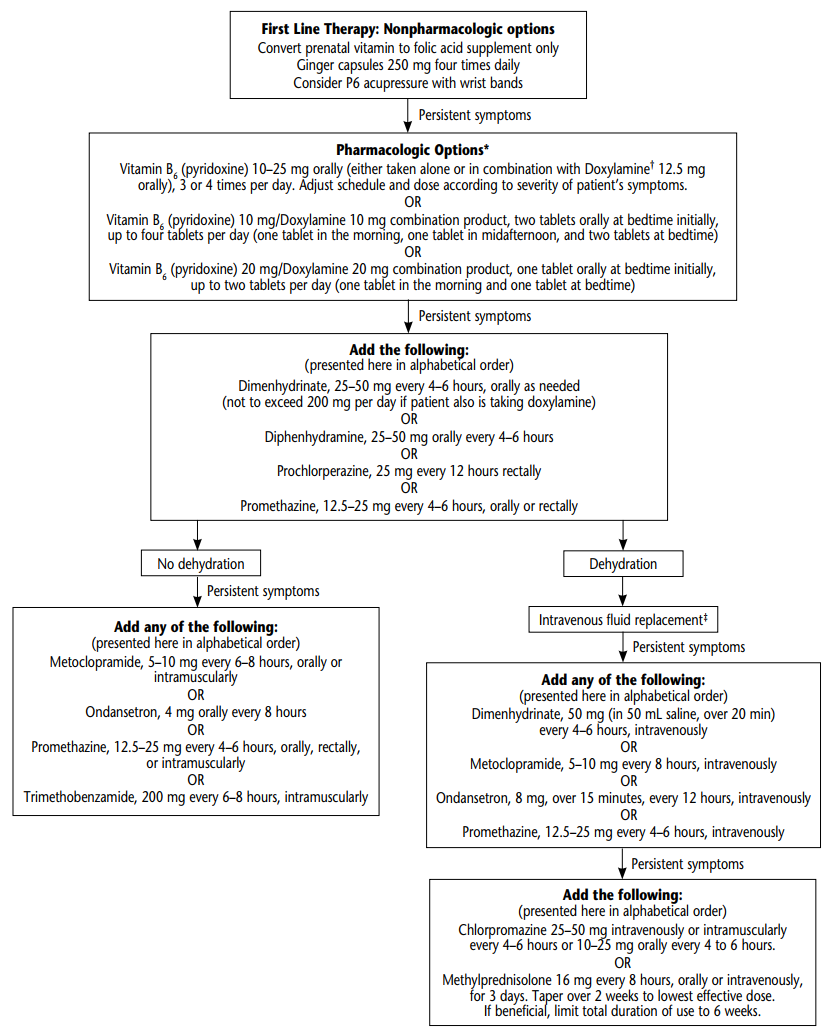 一线疗法：非药物治疗
孕前复合维生素
姜胶囊、穴位按压
维生素B6  口服
（单独或联合多西拉敏）
联合用药安全，无明确致畸性
仅FDA批准
2018 ACOG实践简报：妊娠期恶心呕吐（No.189）
RCOG 指南：妊娠期恶心呕吐和妊娠剧吐的处理（2024）
止吐治疗：
一线：抗组胺药、吩噻嗪类和多西拉敏/维生素B6
二线：昂丹司琼、甲氧氯普胺、多潘立酮
三线：皮质类固醇，常规治疗无效时使用
单一止吐药没有反应应联合使用不同药物
静脉补液：生理盐水和氯化钾，每日监测电解质指导用药
所有因 HG 入院的患者补充维生素B1
生姜食品几乎没有功效，且造成令人不快的副作用和症状恶化
处方1
患者，女，32岁，停经11周，反复恶心、呕吐25天。
临床诊断：孕11周  妊娠剧吐 
R：
1. 乳酸钠林格 500ml
    维生素B6注射液 100mg  sig：静脉点滴 每日2次
2. 5%葡萄糖注射液 500ml
    维生素C注射液 3g   sig：静脉点滴 每日1次
3. 5%葡萄糖注射液 500ml
    15%氯化钾注射液 10ml  sig：静脉点滴  每日1次
4. 葡萄糖氯化钠注射液 500ml  sig：静脉点滴  每日2次
1、维生素B1并不具有止吐特性，但是对于呕吐达3周以上的孕妇，补充维生素B1，预防Wernicke脑病。
Wernicke 脑病是一个潜在的致命性疾病，但却是可逆的。完全可以预防。
推荐所有剧吐的患者补充 VB1。

2、补液同时应积极纠正电解质紊乱，补钾常用剂量3-4 g/d
用药建议
R：
1. 维生素B1注射液 100mg  sig：肌肉注射 每日1次
2. 乳酸钠林格 500ml
    维生素B6注射液 100mg  sig：静脉点滴 每日1次
3. 5%葡萄糖注射液 500ml
    维生素C注射液3g   sig：静脉点滴 每日1次
4. 5%葡萄糖注射液 500ml
    15%氯化钾注射液 10ml  sig：静脉点滴 每日2次
5.  葡萄糖氯化钠注射液 500ml  sig：静脉点滴 每日2次
目录
01 妊娠剧吐用药
02 妊娠贫血用药
03 先兆流产、早产用药
04 产褥感染用药
妊娠贫血
约30%的育龄女性和40%的孕妇并发贫血。
 妊娠期铁缺乏（ ID ）
孕产妇贫血常见原因，患病率61.7%。
 妊娠期缺铁性贫血（IDA）
患病率19.1%。妊娠早、中、晚期IDA患病率分别为9.6%、19.8%和33.8%。
中华医学会围产医学分会：妊娠期铁缺乏和缺铁性贫血诊治指南（2014）
妊娠期女性ID和IDA
妊娠合并贫血
因孕妇血液生理性稀释，以及分娩和手术的出血风险等因素，国际上孕期贫血的诊断标准为：
早孕期： Hb<110 g/L
中、晚孕期： Hb<105 g/L
产后：Hb<100 g/L
妊娠期铁缺乏
尚无统一诊断标准
血清铁蛋白：<20 ug／L（我国）
                     <15 ng/mL（美国）
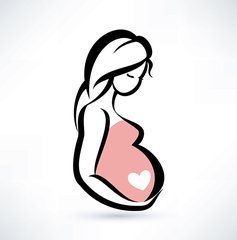 中华医学会围产医学分会：妊娠期铁缺乏和缺铁性贫血诊治指南（2014）
妊娠期ID和IDA治疗
疗程：Hb恢复正常后，继续口服铁剂3~6个月或至产后3个月
补铁治疗策略
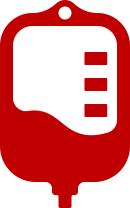 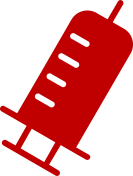 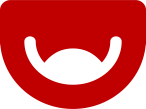 处方2-1
中度贫血
口服铁
1. 补充维生素C可促进铁的吸收
2.避免与其他药物同服，特别是抗酸剂（前2h-4h后）
3. 明显胃肠道刺激，饭后口服减轻胃部不适
4. 琥珀酸亚铁
      普通片：0.1g     tid       缓释片： 0.2~0.4g   qd
患者，女，30岁，停经31周，Hb 86g/L，铁蛋白 16.8ng/ml。
临床诊断：孕31周  中度贫血 
R：
1. 琥珀酸亚铁缓释片  0.2g×24/盒   sig：0.2g  口服 每日3次      
2. 维生素C 片   0.1g×100/盒   sig：0.1g  口服 每日3次
0.4g  口服 每日1次
处方2-2
轻度贫血
口服铁
1. 饭前1h口服吸收效果好
2. 咖啡、浓茶、牛奶等奶制品影响铁吸收，谷物、面粉、豆类
3. 多糖铁复合物胶囊 
     用法：0.15g-0.30g  qd
患者，女，27岁，停经13周，Hb 100g/L。
临床诊断：孕13周  轻度贫血 
R：
1. 多糖铁复合物胶囊  0.15g×10/盒   sig：0.15g  口服 每日2次
2. 叶酸 0.4mg ×31 /盒   sig：0.4mg  口服 每日1次
0.3g  口服 每日1次
处方3
叶酸缺乏是妊娠期巨幼红细胞性贫血最常见的原因
1. 补充叶酸15mg∕d po 或肌内注射10~30mg∕d，直至症状消失，贫血纠正。
2. 有神经系统症状者及时补充VB12100~200ug∕d，2周后改为每周2次，直至Hb恢复正常。
患者，女，30岁，停经38周，Hb 82g/L，铁蛋白 45ng/ml，血清VitB12 70 pmol/L，血清叶酸 5.0 mmol/L。
临床诊断：孕38周，巨幼红细胞贫血 
R：
1. 叶酸片  0.4mg×93/盒   sig：0.4mg  口服 每日3次 
2. 维生素B12 注射液   0.1mg×100/盒   sig：0.1mg  肌内注射  每日1次
5mg  口服 每日3次
目录
01 妊娠剧吐用药
02 妊娠贫血用药
03 先兆流产、早产用药
04 产褥感染用药
流产和先兆流产
先兆流产
难免流产
不全流产
完全流产
人工流产
发展不同阶段
自然流产
适当休息，禁性生活。黄体功能不全者使用孕激素。
其他对症治疗
终止妊娠药物
ACOG实践公告：妊娠70日内的药物流产，2020.10
终止妊娠药物
孕激素
孕激素维持早期妊娠及防治流产的中国专家共识（2016）
孕激素
早产
上限全球统一，即妊娠不足37周
下限设置各国不同，与新生儿救治水平有关
我国标准：妊娠满28周或新生儿体重≥1000g

自发性早产：早产和胎膜早破后早产
治疗性早产：因妊娠合并症或并发症，为母儿安全提前中止妊娠
早产药物预防
有晚期流产和或早产史
妊娠中期宫颈缩短（CL≤25mm）

微粒化孕酮（阴道用）
阴道孕酮凝胶
17α羟己酸孕酮酯（每周 im一次，2017年美国母胎医学会再次推荐，2020年FDA不推荐）
高危因素
孕酮预防
中华医学会妇产科学分会：早产临床防治指南(2024版)
中华医学会妇产科学分会：早产的临床诊断与治疗指南（2014）
FLGO(国际妇产科联盟）良好实践建议：孕激素预防早产（2021）
早产预防
早产高发地区，孕12周后给予小剂量阿司匹林口服，预防早产


对于紧急子宫颈环扎术，推荐联合使用抗生素（革兰阳性+阴性菌+支原体）
22例小样本，控制感染且可能有抑制羊膜腔炎症
阿司匹林
子宫颈环扎术
中华医学会妇产科学分会：早产临床防治指南(2024版)
早产药物治疗
抑制宫缩药物
1、β2-肾上腺素能受体激动剂：盐酸利托君
2、钙通道阻断剂：硝苯地平
3、前列腺素抑制剂：吲哚美辛（孕32周前）
4、缩宫素受体拮抗剂：阿托西班
硫酸镁：孕34周前，胎儿中枢神经系统保护剂（D 级）
抗感染药物：不推荐胎膜完整的早产，除非分娩在即且GBS(+)
糖皮质激素：孕24~34+6周，促胎肺成熟，倍他米松或地塞米松48h。一周内未分娩，可给予第2个疗程。不使用更多疗程。
中华医学会妇产科学分会：早产临床防治指南(2024版)
宫缩抑制剂
目的  
 防止即刻早产，完成促胎肺成熟及转运至有抢救条件的医院。
适应证
只应用于延长孕周对母儿有益者。
不适用死胎、严重胎儿畸形、重度子痫前期、子痫、绒毛膜羊膜炎等
疗程
不超过48h
超过48h，不能降低早产率，且增加药物不良反应，也不推荐联合使用
早产药物常见不良反应及禁忌
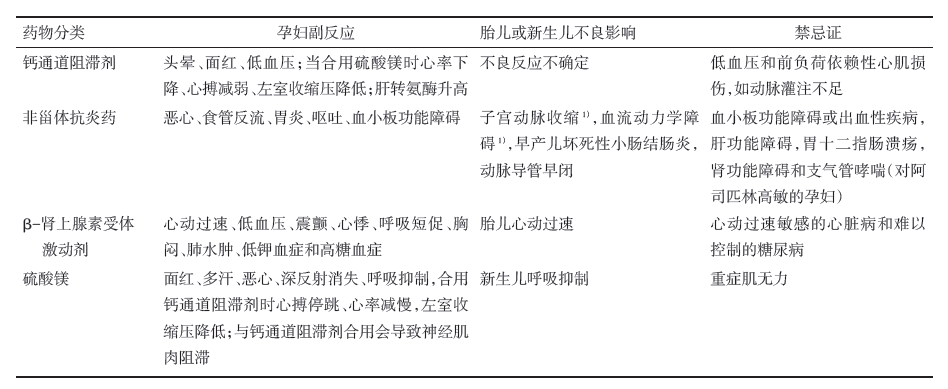 2016 ACOG：Management of Preterm Labor
宫缩抑制剂-硝苯地平
钙通道阻滞剂，使细胞内钙离子浓度下降而抑制宫缩。
剂量无一致，ROCG推荐起始剂量20mg，以后10~20mg，每天3~4次。
观察心率及血压变化。防止血压过低。
降压幅度与用药前的血压水平呈正相关，即原来血压越高则降压幅度越大，血压升高不明显则降压幅度不明显，不会引起有危险的低血压。

推荐一线用药，副作用轻
宫缩抑制剂-盐酸利托君
预防孕20周以后的早产。
依据情况调整给药频次；观察心率、主诉、宫缩变化及胎儿心率。
① 注射液：5%GS或N.S，滴速0.05mg∕min开始直至预期效果。宫缩停止，继续12-15h。
② 口服：最初24h，每2h10mg，此后4-6h10-20mg，每日总剂量不超120mg，每日维持剂量80-120mg。
心率加快或心动过速，减量。
影响血糖、血钾，警惕肺水肿。
禁忌：心脏病、糖尿病控制不满意，甲亢。
宫缩抑制剂-吲哚美辛
前列腺素合成酶抑制剂，使前列腺素水平下降，从而抑制宫缩。
孕32周前（B级），持续超过48h或孕34周后（D级）
口服和阴道或直肠给药，用法：首剂50~100mg，后25mg  q6h
副作用：胎儿动脉导管提前关闭。
孕32周后用药，监测羊水量及胎儿动脉导管宽度。
--也可治疗羊水过多。
宫缩抑制剂-阿托西班
缩宫素受体拮抗剂
 妊娠24至33足周，副作用轻微，一般不需特殊处理。
英国NICE 2022年更新早产防治指南，对硝苯地平有禁忌证，使用本药
1 治疗时间不应超过48h，总剂量最好不超过330mg。
2 重复治疗，应开始单剂量推注，随后静脉滴注。
3 可重复使用，但是多次重复（达3次）临床经验有限。
硫酸镁注射液
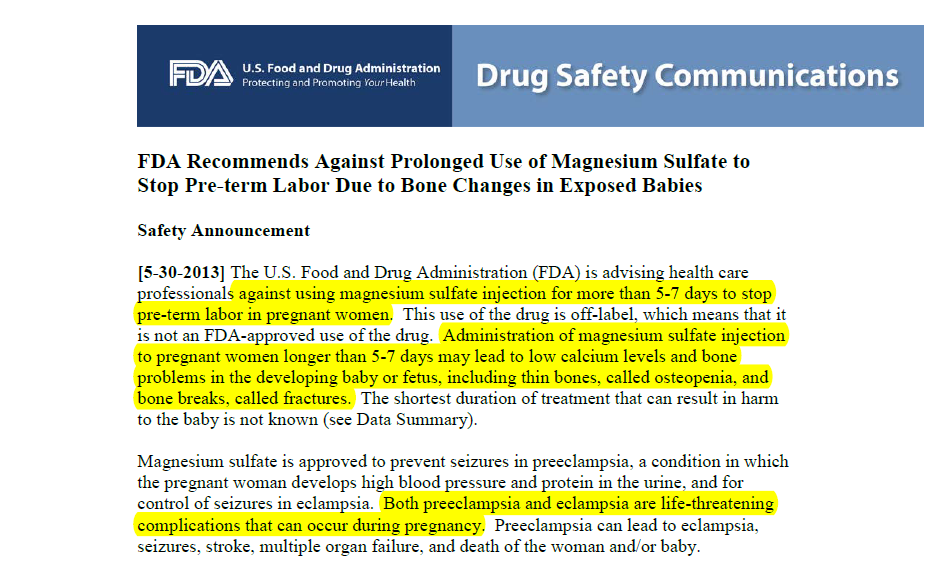 给予硫酸镁注射液超过5-7天会导致钙水平降低和发育中的婴儿或胎儿骨骼问题，包括骨质变薄、骨质疏松、骨脆性增加。最短时间的治疗对婴儿的影响目前还不确定。
由于已暴露婴儿发生骨骼的改变，FDA不推荐继续使用硫酸镁来治疗早产
硫酸镁注射液
保护胎儿中枢神经系统，降低新生儿脑瘫的发病风险和严重程度。
4g静脉滴注（30-60min），1g ∕ h速度维持至分娩（不超过12h），或不维持
常见：潮红、出汗、口干等症状。
监测呼吸、膝腱反射、尿量。
中华医学会妇产科学分会：早产临床防治指南(2024版)
处方4
患者，女，28岁，停经23周，主诉下腹部不规律疼痛3天，少量褐色分泌物。查体，胎心150次/min，有不规律宫缩。
临床诊断：孕23周  先兆流产 
R：
地屈孕酮片  10mg×20∕盒   sig：40mg  每天3次
地屈孕酮片
1.治疗内源性孕酮不足引起的疾病
2.辅助生殖技术中的黄体支持
 
用法：首剂40mg，随后10mg口服 每8小时1次，直至症状消失
处方5
患者，女，28岁，停经19周，下腹部不规律疼痛2天就诊，查体，胎心150次/min，有不规律宫缩。
临床诊断：孕19周  先兆流产 
R：
    乳酸钠林格注射液 500ml
    盐酸利托君注射液  100mg  sig：静脉滴注
盐酸利托君
禁用于妊娠不足20周的孕妇。
密切监测子宫收缩和不良反应，以确定最佳用量
静脉滴注保持左侧姿势，以减少低血压的风险
糖尿病者慎用
地屈孕酮
处方6
患者，女，28岁，停经33周，下腹部不规律疼痛2天就诊，查体胎心140次/min，有不规律宫缩。
临床诊断：孕33周  先兆早产

R：
1. 醋酸阿托西班注射液 75mg
    0.9%氯化钠注射液  90ml  sig：静脉滴注 
2. 地塞米松磷酸钠注射液 5mg  sig：肌内注射
阿托西班
缩宫素受体拮抗剂。价格较高，使用方法复杂，不良反应低。
给药方法：①首先负荷量6.75mg静脉推注。②高剂量静脉滴注3h。③最后低剂量静脉滴注45h。
醋酸阿托西班注射液 6.75mg  sig ：静脉推注
处方7
患者，女，30岁，停经38周，阴道流液4小时，GBS(+)。
临床诊断：孕38周   胎膜早破  临产  

R：
  青霉素皮试（-）
  青霉素钠  240万u
  0.9%氯化钠注射液 100ml  sig：静脉滴注
胎膜早破是GBS上行感染的高危因素，发生胎膜早破后给予抗菌药预防感染。首选青霉素。
青霉素，时间依赖性，半衰期短，宜每日多次给药。
用法：首剂480万u，然后240万u ，每4小时一次，直至分娩。
青霉素 480万u→240万u
胎膜早破的诊断与处理指南（2015）
处方8
未足月胎膜早破，给予促胎肺、预防感染治疗。广谱抗菌药延长孕龄，减少孕产妇和新生儿的感染。
最佳抗菌药方案尚不清楚，因为多种方案已显出益处。                                                                                                                                                                                                                                                                                                                                                                                                       
阿莫西林克拉维酸钾与新生儿坏死性小肠结肠炎的发生率增加相关，不推荐使用。
患者，女，30岁，停经33周，间断阴道流液10小时，查体胎心可，羊水清，无宫缩。
临床诊断：孕33周  胎膜早破 先兆早产  
R：
    青霉素皮试（-）
1. 阿莫西林克拉维酸钾  2.4g
    0.9%氯化钠注射液 100ml  sig：静脉滴注   
2. 地塞米松注射液 5mg  sig：肌内注射
ACOG实践公告：胎膜早破（2020）
处方9
针对B族链球菌预防性治疗。首选青霉素。青霉素、头孢过敏者，可选红霉素或克林霉素。
   
  克林霉素
用法：静脉给药浓度应小于6mg/ml。本患者给药浓度9mg/ml。
患者，女，28岁，停经31周，阴道流液10小时，查体胎心可，无宫缩。GBS(+)，既往有青霉素、头孢类药物过敏史。
临床诊断：孕31周  胎膜早破 先兆早产  
R：
1. 盐酸克林霉素磷酸酯  0.9g
    0.9%氯化钠注射液 100ml  sig：静脉滴注   
2. 地塞米松注射液 5mg  sig：肌内注射
胎膜早破的诊断与处理指南（2015）
目录
01 妊娠剧吐用药
02 妊娠贫血用药
03 先兆流产、早产用药
04 产褥感染用药
产褥感染
产后感染由多种细菌（需氧、厌氧、支原体与衣原体、淋病奈瑟菌等）引起，混合感染。
临床表现：产后3-4d发热，宫体疼痛、异常恶露为主
C
A
B
感染治疗：抗感染药物，感染灶处理，支持疗法
妇产科学 第9版[M]. 人民卫生出版社, 2018.
抗菌药使用
用药原则：广谱、足量、有效抗菌药
留取标本送检。感染部位、基础疾病、发病情况，推测可能病原体，经验性治疗。
依据细菌培养和药敏试验调整抗菌药的种类和剂量，保持有效的血药浓度。
感染灶处理：对脓肿形成或宫内残留感染组织，积极清除残留物。
哺乳期抗菌药选择
克林霉素：慎用，避开乳汁分泌高峰，观察婴儿反应
优选普通速效，避免长效剂型
推荐青霉素类、头孢菌素
甲硝唑（乳汁与血药浓度相当）
哺乳期用药注意事项
合理安排哺乳和用药时间：一天1次的药物，晚上婴儿熟睡时用药；1日多次给药，哺乳后立即用药，延长下一次哺乳时间。
 没有特殊要求，用药后多饮水，加快药物排泄。
需要暂停哺乳，在服药5-7个半衰期恢复哺乳。
选择半衰期短、蛋白结合率高、大分子量、低脂溶性药物。
严格掌握适应证、控制用药剂量和限制用药时间。
妊娠期分级和哺乳期用药建议
热病：桑福德抗微生物治疗指南（新译第50版）：2021.11
妊娠期分级和哺乳期用药建议
妊娠期分级和哺乳期用药建议
处方10
患者，女，38岁，产后3日出现发热，最高38.9℃。查体下腹部压痛、反跳痛，阴道有恶露排出，有臭味。既往有阿莫西林过敏史。
临床诊断：产褥感染  
R：
    注射用哌拉西林钠他唑巴坦钠 4.5g 每日3次
    0.9%氯化钠注射液  100ml 每日3次 sig：静脉滴注
产褥感染：分娩及产褥期生殖道受病原体侵袭，引起局部或全身感染。产褥病率：分娩24h以后的10日内，每日测量体温4次，间隔4h，有2次体温达到或超过38℃。
哌拉西林钠他唑巴坦钠和阿莫西林同属于青霉素类，患者既往有阿莫西林过敏史，不宜使用哌拉西林钠他唑巴坦钠。
头孢曲松钠 2g qd+甲硝唑 0.5g q8h sig：静脉滴注
总结
01 妊娠剧吐用药
02 妊娠贫血用药
03 先兆流产、早产用药
04 产褥感染用药
谢谢聆听！